We-Fi Webinar on Mobilizing Climate Finance to support Women Climate Entrepreneurs as Leaders12 June 2024
Key Results: 2022 World Bank Assessment “Toward More and Better Jobs for Women in Energy
Across many of the MENA countries, women’s representation in the energy sector is below 15 percent.
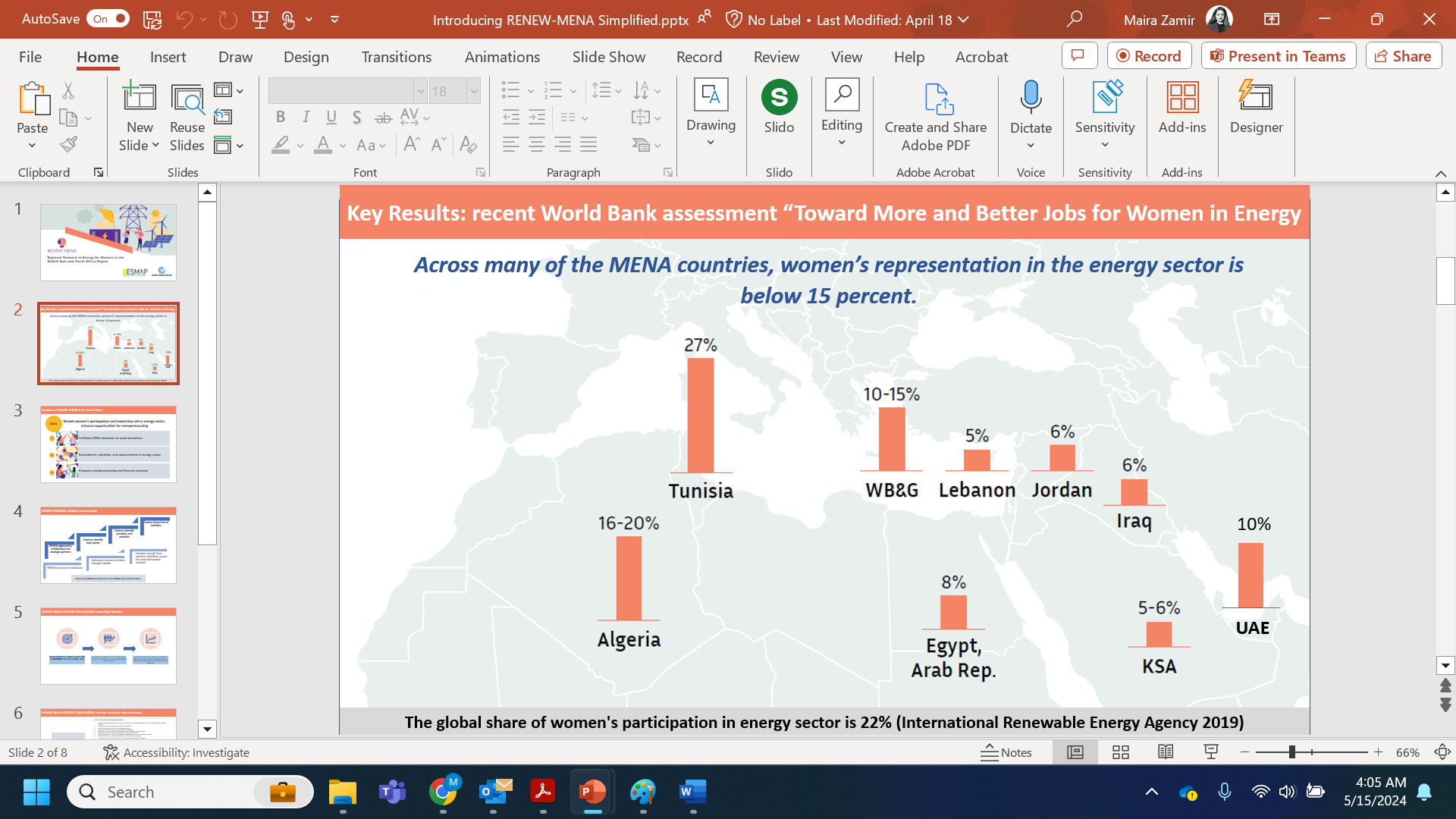 The global share of women's participation in energy sector is 22% (International Renewable Energy Agency 2019)
Purpose of RENEW MENA and Its 3 Pillars
Elevate women’s participation and leadership role in energy sector; enhance opportunities for entrepreneurship
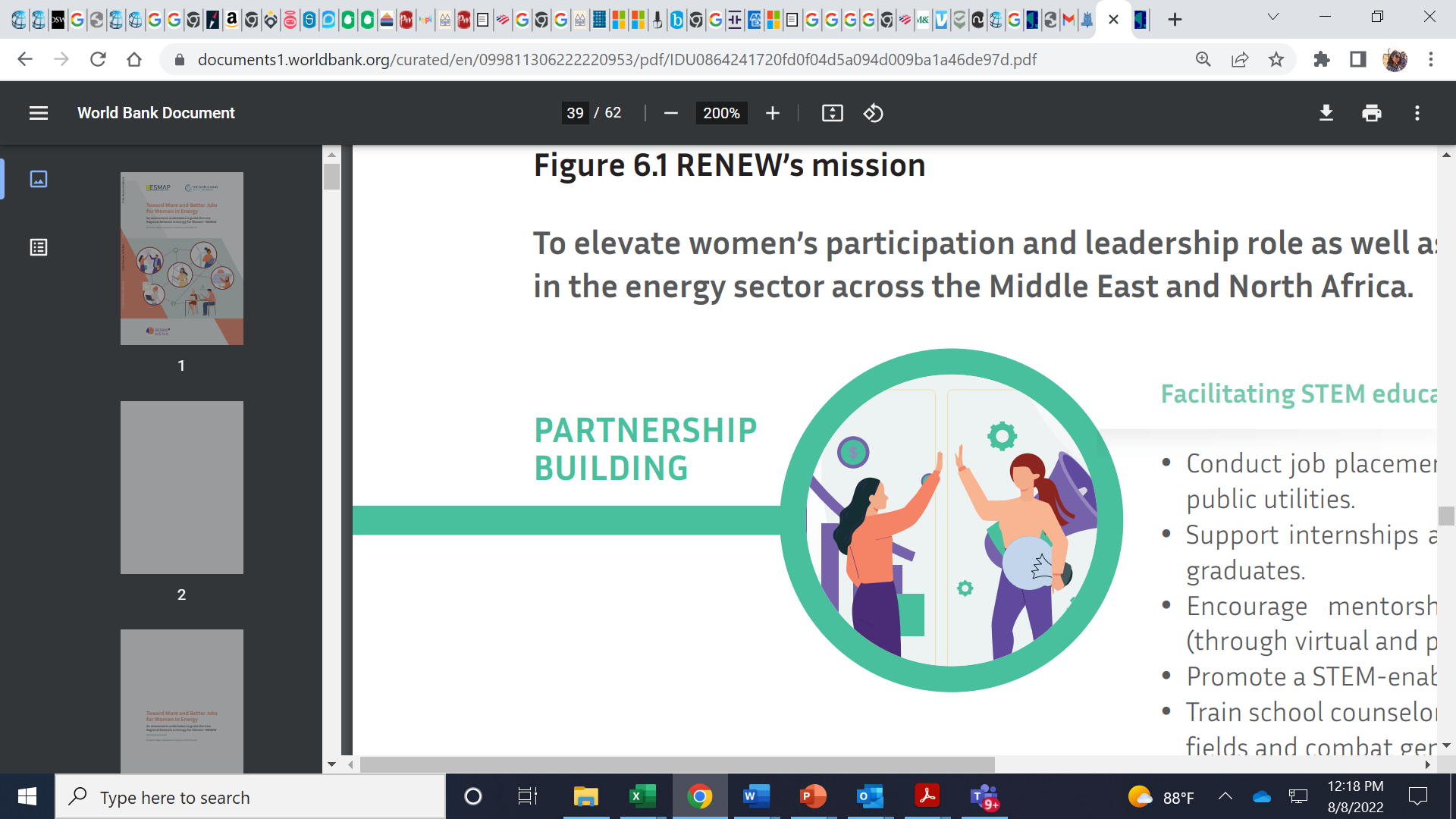 Facilitate STEM education-to-work transitions
1
Recruitment, retention, and advancement in energy sector
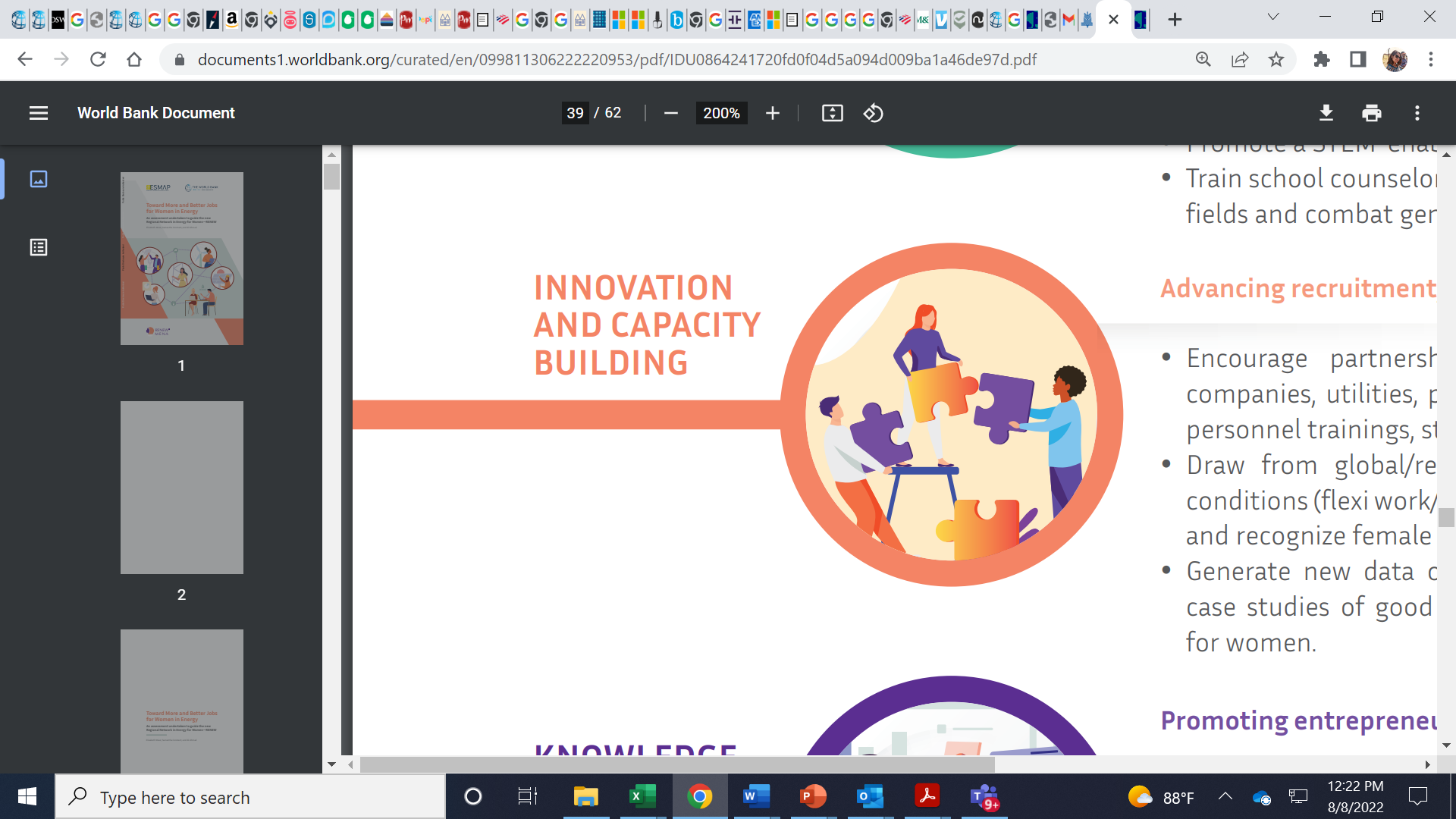 2
Promote entrepreneurship and financial inclusion
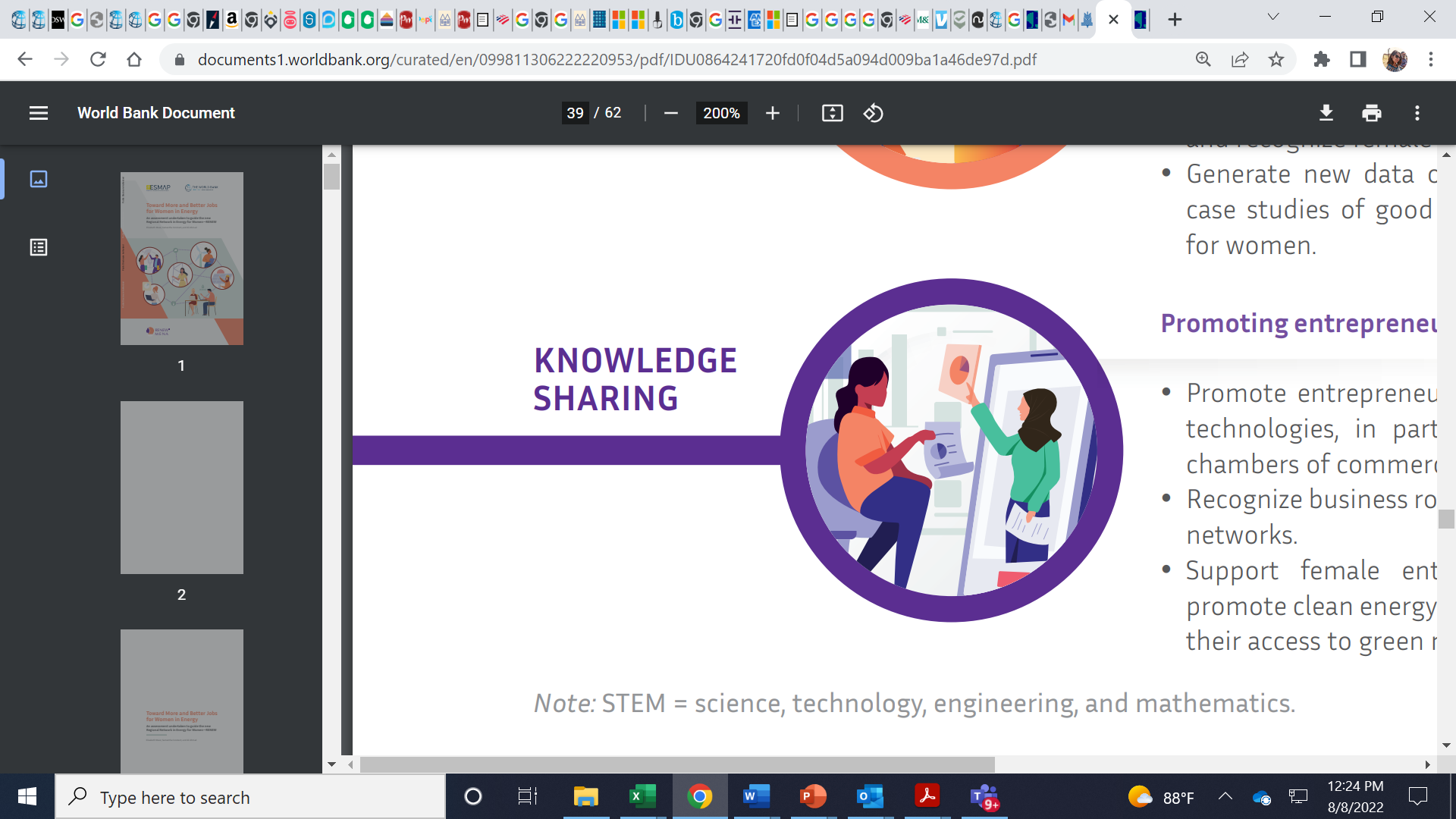 3
RENEW MENA NETWORK
The RENEW MENA network currently consists of 25 partners (5 Upcoming)
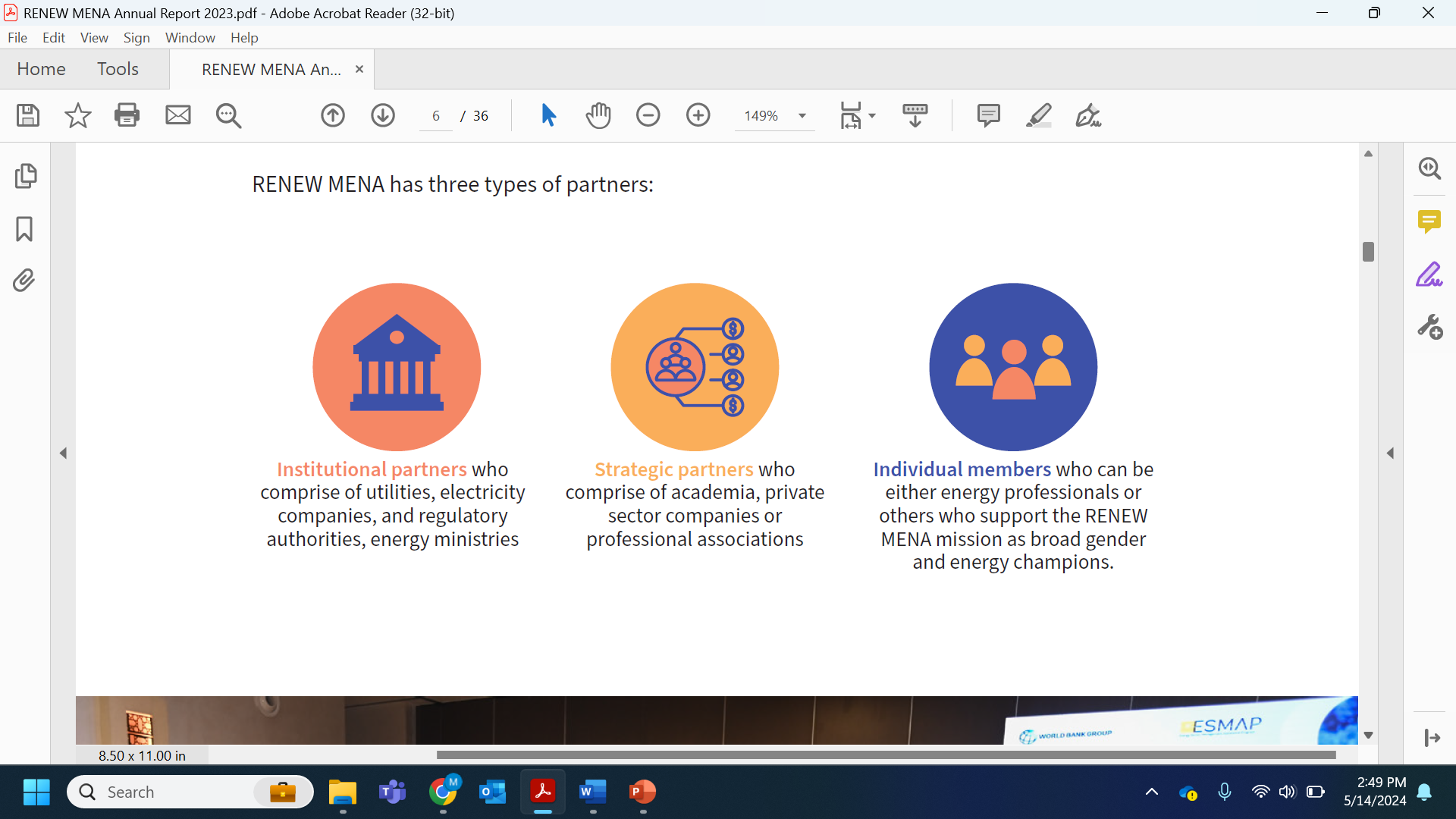 The Second Annual RENEW MENA Conference
RENEW MENA 2022-23 RESULTS
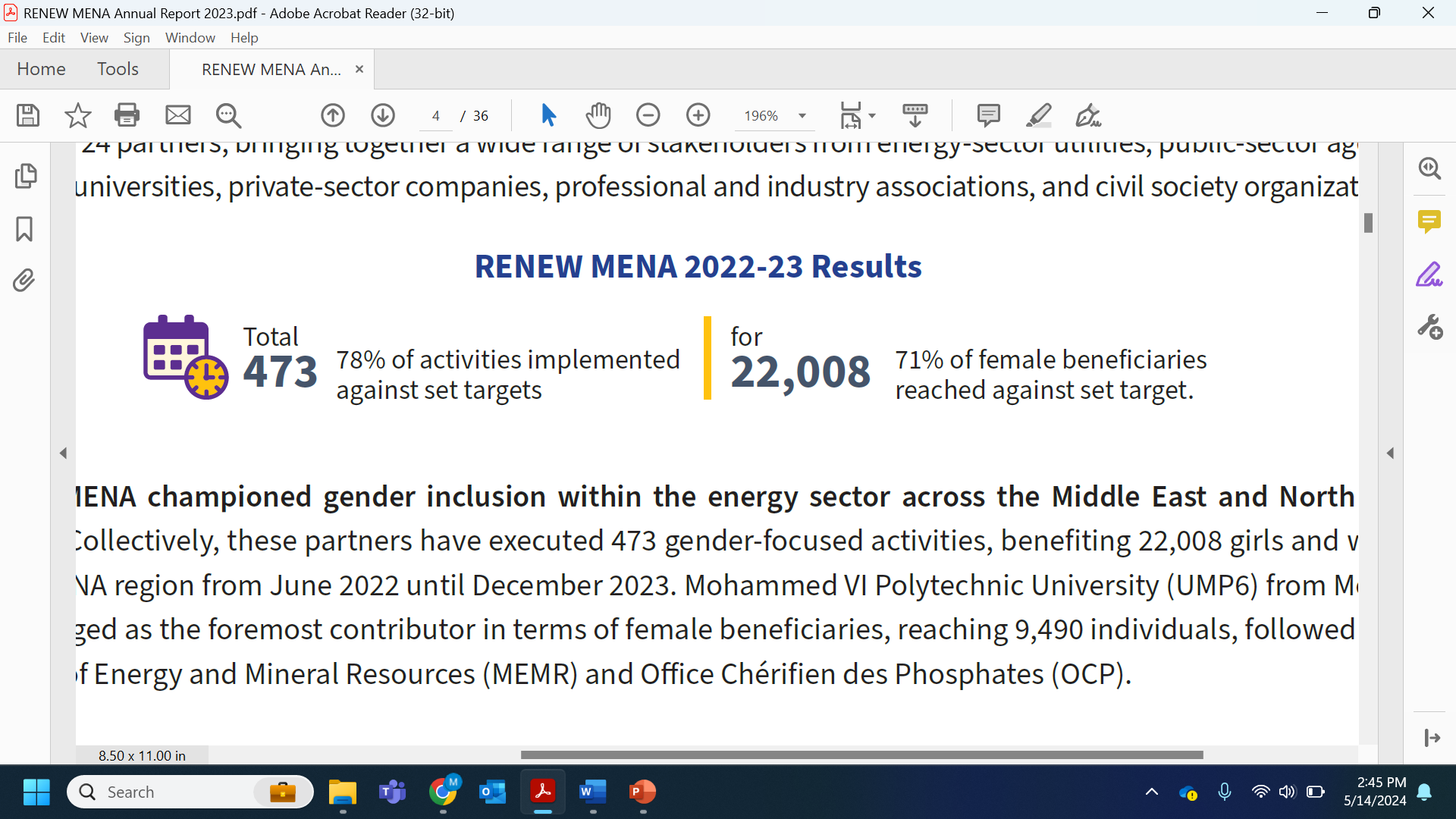 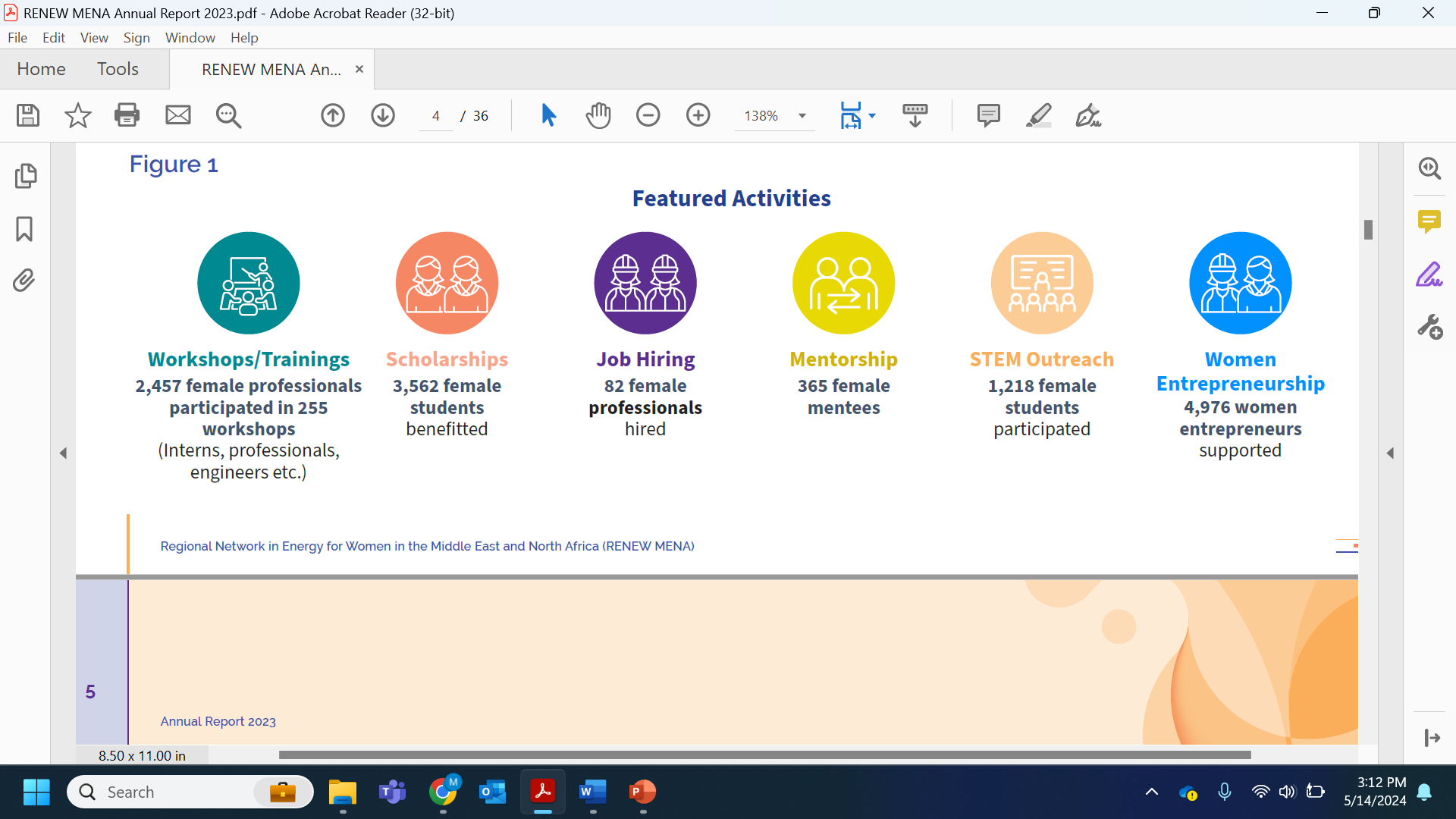 The Second Annual RENEW MENA Conference
Next Steps
Website
LinkedIn Page
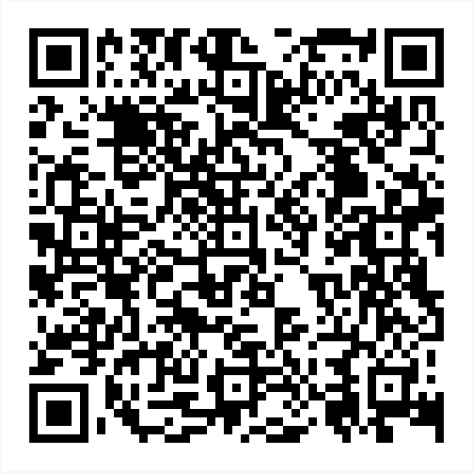 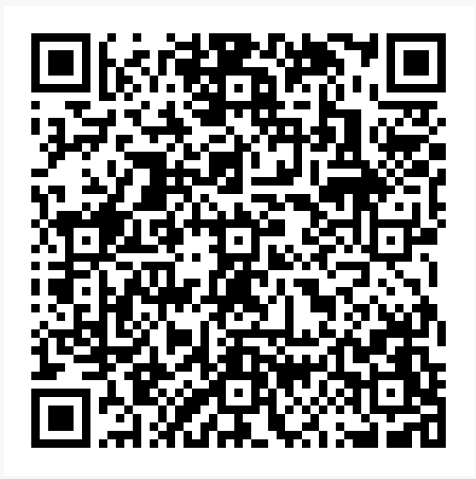